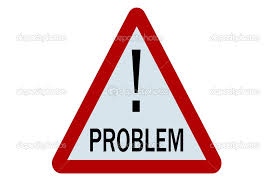 Vores problem
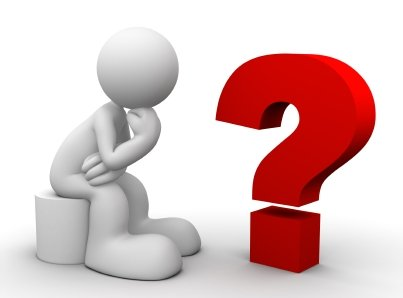 Diagram-mer
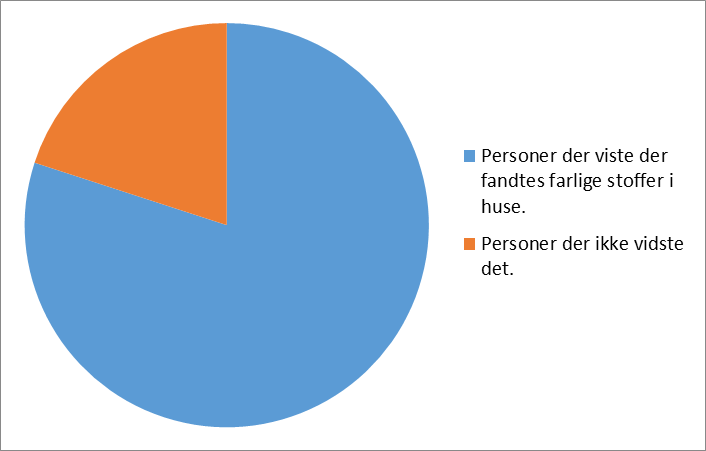 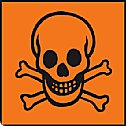 Hvad er PCB?
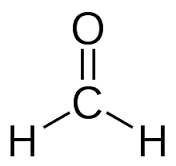 Hvad er formaldehyd?
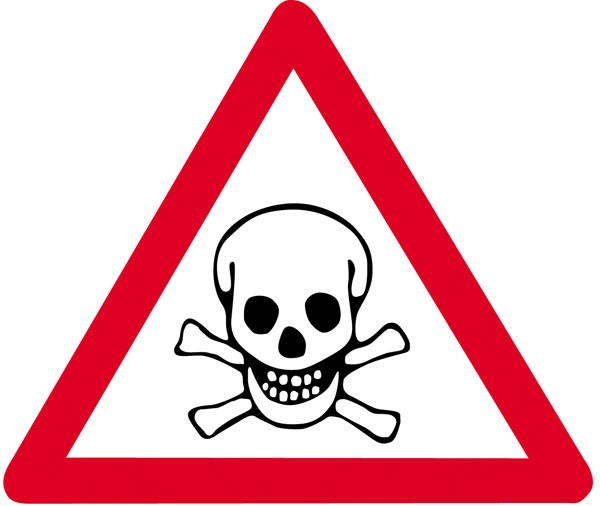 Hvordan vi ville fjerne PCB og formaldehyd
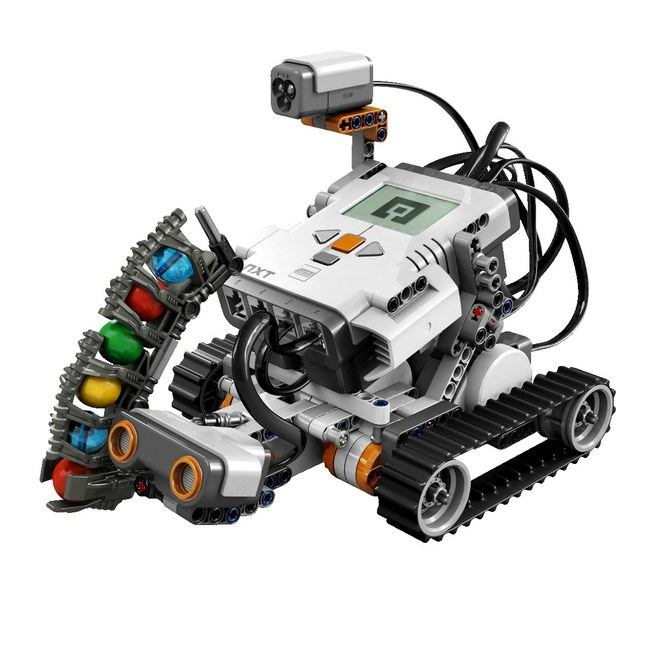 Vores Produkt
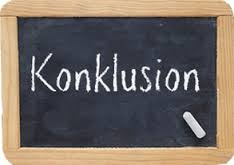 KONKLUSION
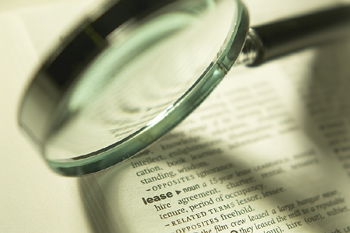 Kilder
www.pcb-guiden.dk
www.ing.dk
www.bolius.dk
www.boligejer.dk
www.mst.dk
www.sbi.dk
www.randonhuset.dk
SLUT